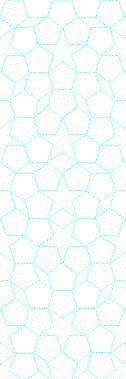 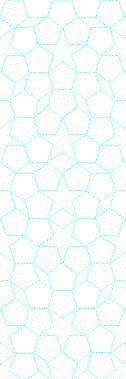 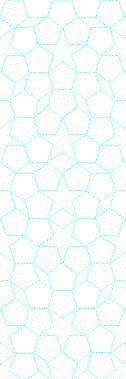 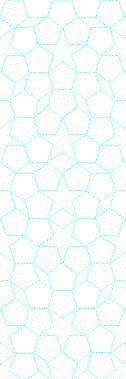 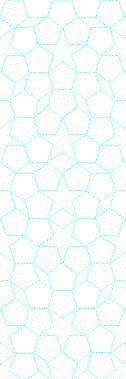 YTÜ 
FEN EDEBİYAT FAKÜLTESİ 
KİMYA BÖLÜMÜ
SEMİNER DERSİ SUNUMU
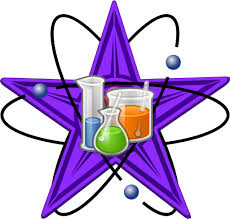 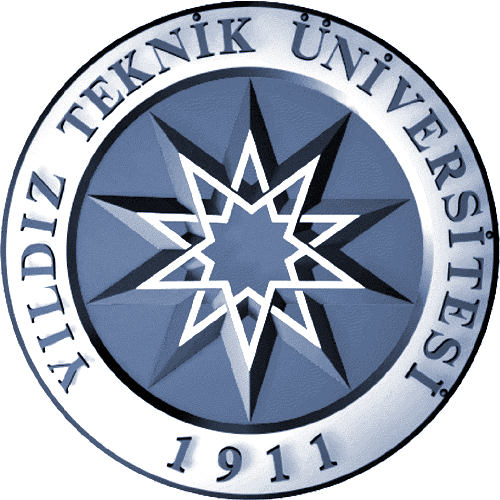 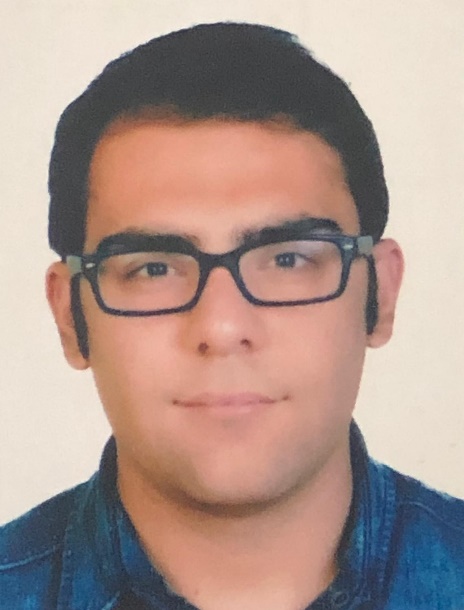 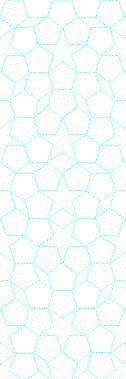 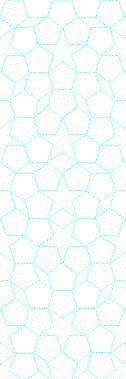 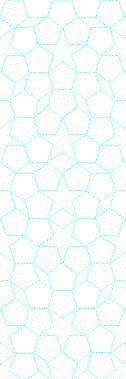 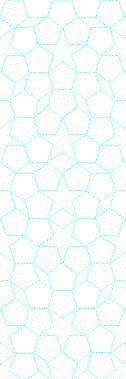 OZAN GÜNGÖR
21518002
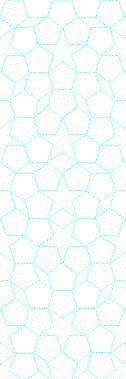 Konu
Yiyecek Paketleme Alanında Biyonanokompozit Malzemelerin Fotokimyasal Olarak Hazırlanması





Danışman
 Nergis ARSU
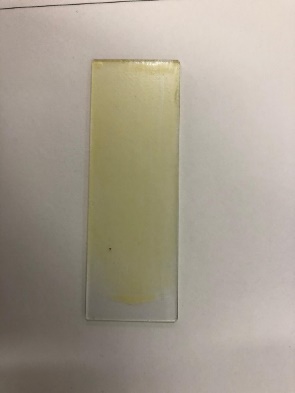 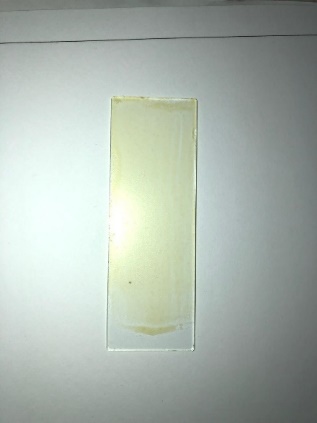 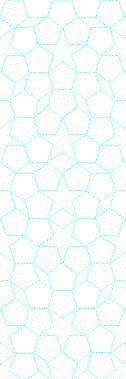 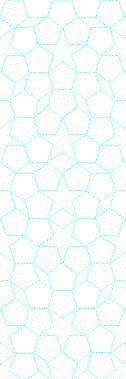 Tarih: 17.05.2022  Saat: 13.00
Yer:  Fen-Edebiyat Fakültesi B2-D10.